9º caso confirmado
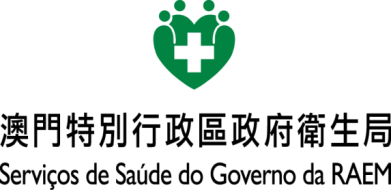 Breve apresentação do caso
A doente tem 29 anos de idade, residente de Macau e é directora do serviço floral do Hotel Galaxy. É sobrinha do 8º caso e residente no  Edf. Kuong Fok On Fa Un Bloco IX..
A doente deslocou-se com um amigo no dia 19 de Janeiro, pelas 16:00 às 17:00 a Gongbei Zhuhai, sentados de taxi para  “kosmos(日月貝藍波斯菊火鍋)”situado em Opera House  em Zhuhai (em日月贝) e em seguida pelas 20:00 às 22:00 asssitiram à Performance de orquestra barroca, e regressaram de Taxi a Gonbei tendo entrado, de imediato em Macau.
No dia 25 de Janeiro, cerca das 22horas ,manifestou sintomas de febre, dores musculares da costas e na cintura, tosse entre outros sintomas. Descansou em casa e não recorreu ao médico.
No dia 27 de Janeiro, baixou  a febre e ainda manifestou um pouco tosse e foi ao serviço.
No dia 3 de Fevereiro tomou conhecimento que a tia o 8º caso confirmado, por estar preocupada recorreu por sua iniciativa ao hospital para consulta
No dia 4 de Fevereiro, as analyses foram  positiva com o novo tipo de coronavírus e foi classificado como o 9º  caso confirmado.
Percurso e actividades ocorridas 14 dias antes do aparecimento de sintomas
Percurso e actividades após o aparecimento de sintomas
Situação de acompanhamento das pessoas de contacto